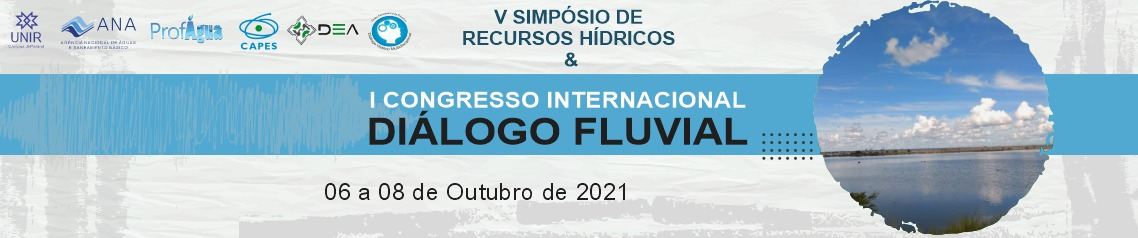 TÍTULO DO TRABALHO
Autor 1; co-autores
Instituição dos autores
INTRODUÇÃO
Xxxxx xxxxxxxxxx xxxxxxxxxxx xxxxxxxxx xxx. Xxxxxx xxxxxx xxxxxxxxx xxxxxxxx xxxxxxxx Xxxxx xxxxxxxxxx xxxxxxxxxxx xxxxxxxxx xxx. Xxxxxx xxxxxx xxxxxxxxx xxxxxxxx xxxxxxxx. Xxxxx xxxxxxxxxx xxxxxxxxxxx xxxxxxxxx xxx. Xxxxxx xxxxxx xxxxxxxxx xxxxxxxx xxxxxxxx. Xxxxx xxxxxxxxxx xxxxxxxxxxx xxxxxxxxx xxx. Xxxxxx xxxxxx xxxxxxxxx xxxxxxxx xxxxxxxx. Xxxxx xxxxxxxxxx xxxxxxxxxxx xxxxxxxxx xxx. Xxxxxx xxxxxx xxxxxxxxx xxxxxxxx xxxxxxxx. Xxxxx xxxxxxxxxx xxxxxxxxxxx xxxxxxxxx xxx. Xxxxxx xxxxxx xxxxxxxxx xxxxxxxx xxxxxxxx. Xxxxx xxxxxxxxxx xxxxxxxxxxx xxxxxxxxx xxx. Xxxxxx xxxxxx xxxxxxxxx xxxxxxxx xxxxxxxx. Xxxxx xxxxxxxxxx xxxxxxxxxxx xxxxxxxxx xxx. Xxxxxx xxxxxx xxxxxxxxx xxxxxxxx xxxxxxxx.
Xxxxx xxxxxxxxxx xxxxxxxxxxx xxxxxxxxx xxx. Xxxxxx xxxxxx xxxxxxxxx xxxxxxxx xxxxxxxx Xxxxx xxxxxxxxxx xxxxxxxxxxx xxxxxxxxx xxx. Xxxxxx xxxxxx xxxxxxxxx xxxxxxxx xxxxxxxx. Xxxxx xxxxxxxxxx xxxxxxxxxxx xxxxxxxxx xxx. Xxxxxx xxxxxx xxxxxxxxx xxxxxxxx xxxxxxxx. Xxxxx xxxxxxxxxx xxxxxxxxxxx xxxxxxxxx xxx. Xxxxxx xxxxxx xxxxxxxxx xxxxxxxx xxxxxxxx. Xxxxx xxxxxxxxxx xxxxxxxxxxx xxxxxxxxx xxx. Xxxxxx xxxxxx xxxxxxxxx xxxxxxxx xxxxxxxx.
METODOLOGIA
Xxxxx xxxxxxxxxx xxxxxxxxxxx xxxxxxxxx xxx. Xxxxxx xxxxxx xxxxxxxxx xxxxxxxx xxxxxxxx Xxxxx xxxxxxxxxx xxxxxxxxxxx xxxxxxxxx xxx. Xxxxxx xxxxxx xxxxxxxxx xxxxxxxx xxxxxxxx. Xxxxx xxxxxxxxxx xxxxxxxxxxx xxxxxxxxx xxx. Xxxxxx xxxxxx xxxxxxxxx xxxxxxxx xxxxxxxx. Xxxxx xxxxxxxxxx xxxxxxxxxxx xxxxxxxxx xxx. Xxxxxx xxxxxx xxxxxxxxx xxxxxxxx xxxxxxxx. Xxxxx xxxxxxxxxx xxxxxxxxxxx xxxxxxxxx xxx. Xxxxxx xxxxxx xxxxxxxxx xxxxxxxx xxxxxxxx.
CONCLUSÃO
Xxxxx xxxxxxxxxx xxxxxxxxxxx xxxxxxxxx xxx. Xxxxxx xxxxxx xxxxxxxxx xxxxxxxx xxxxxxxx Xxxxx xxxxxxxxxx xxxxxxxxxxx xxxxxxxxx xxx. Xxxxxx xxxxxx xxxxxxxxx xxxxxxxx xxxxxxxx. Xxxxx xxxxxxxxxx xxxxxxxxxxx xxxxxxxxx xxx. Xxxxxx xxxxxx xxxxxxxxx xxxxxxxx xxxxxxxx. Xxxxx xxxxxxxxxx xxxxxxxxxxx xxxxxxxxx xxx. Xxxxxx xxxxxx xxxxxxxxx xxxxxxxx xxxxxxxx. Xxxxx xxxxxxxxxx xxxxxxxxxxx xxxxxxxxx xxx. Xxxxxx xxxxxx xxxxxxxxx xxxxxxxx xxxxxxxx.
RESULTADOS E DISCUSSÃO
Xxxxx xxxxxxxxxx xxxxxxxxxxx xxxxxxxxx xxx. Xxxxxx xxxxxx xxxxxxxxx xxxxxxxx xxxxxxxx Xxxxx xxxxxxxxxx xxxxxxxxxxx xxxxxxxxx xxx. Xxxxxx xxxxxx xxxxxxxxx xxxxxxxx xxxxxxxx. Xxxxx xxxxxxxxxx xxxxxxxxxxx xxxxxxxxx xxx. Xxxxxx xxxxxx xxxxxxxxx xxxxxxxx xxxxxxxx. Xxxxx xxxxxxxxxx xxxxxxxxxxx xxxxxxxxx xxx.
REFERÊNCIAS BIBLIOGRÁFICAS
Xxxxx xxxxxxxxxx xxxxxxxxxxx xxxxxxxxx xxx. Xxxxxx xxxxxx xxxxxxxxx xxxxxxxx xxxxxxxx Xxxxx xxxxxxxxxx xxxxxxxxxxx xxxxxxxxx xxx. Xxxxxx xxxxxx xxxxxxxxx xxxxxxxx xxxxxxxx. Xxxxx xxxxxxxxxx xxxxxxxxxxx xxxxxxxxx xxx. Xxxxxx xxxxxx xxxxxxxxx xxxxxxxx xxxxxxxx. Xxxxx xxxxxxxxxx xxxxxxxxxxx xxxxxxxxx xxx. Xxxxxx xxxxxx xxxxxxxxx xxxxxxxx xxxxxxxx. Xxxxx xxxxxxxxxx xxxxxxxxxxx xxxxxxxxx xxx. Xxxxxx xxxxxx xxxxxxxxx xxxxxxxx xxxxxxxx.